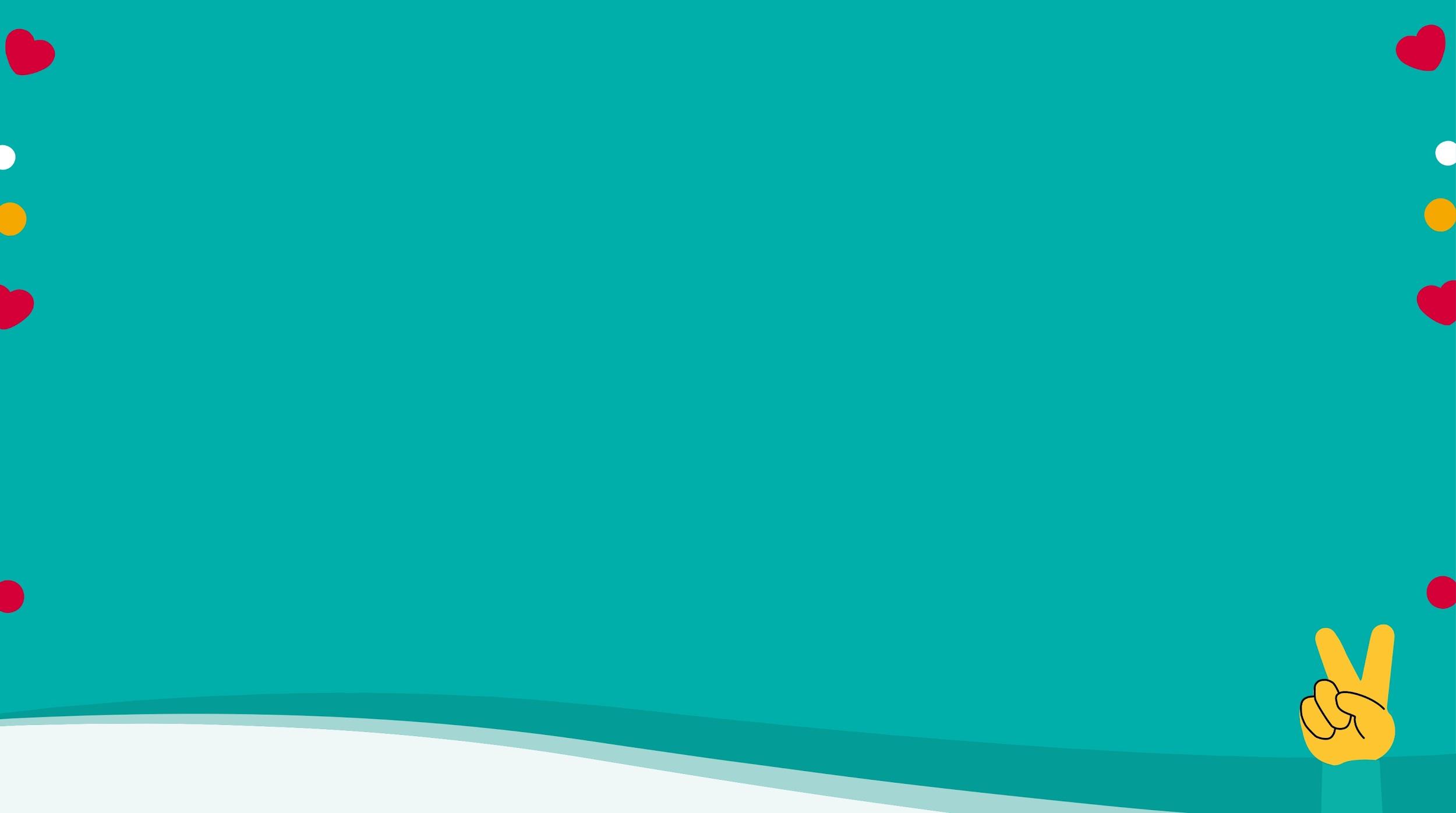 Modelo
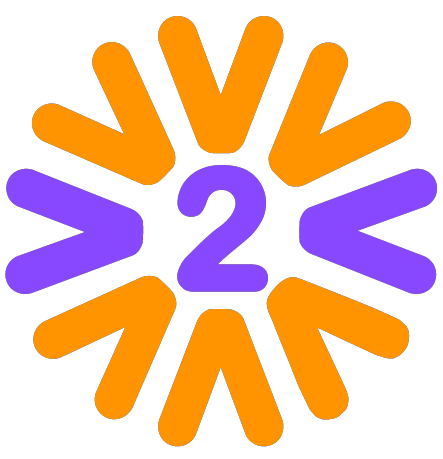 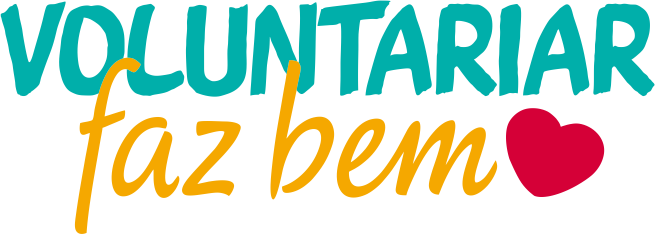 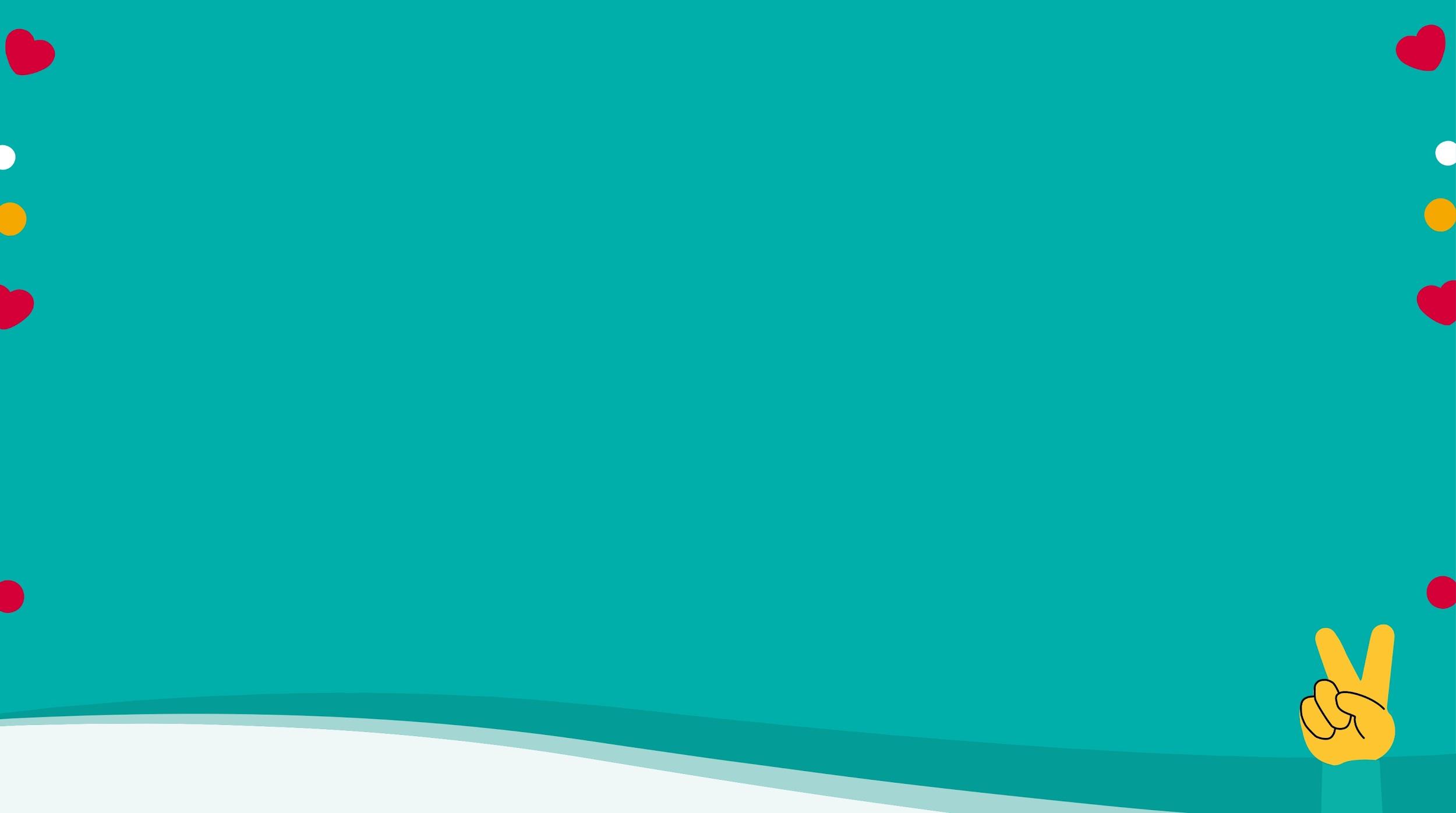 Modelo
Cores - Cores
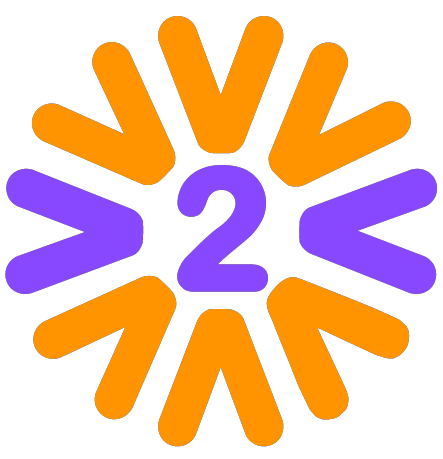 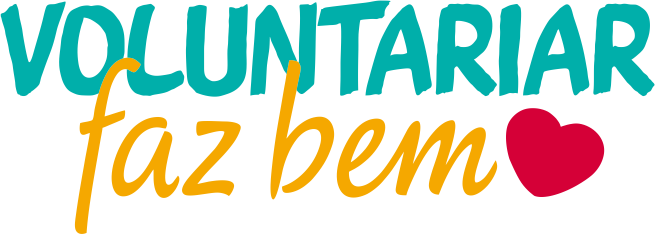 [Speaker Notes: Navegar no Portal]
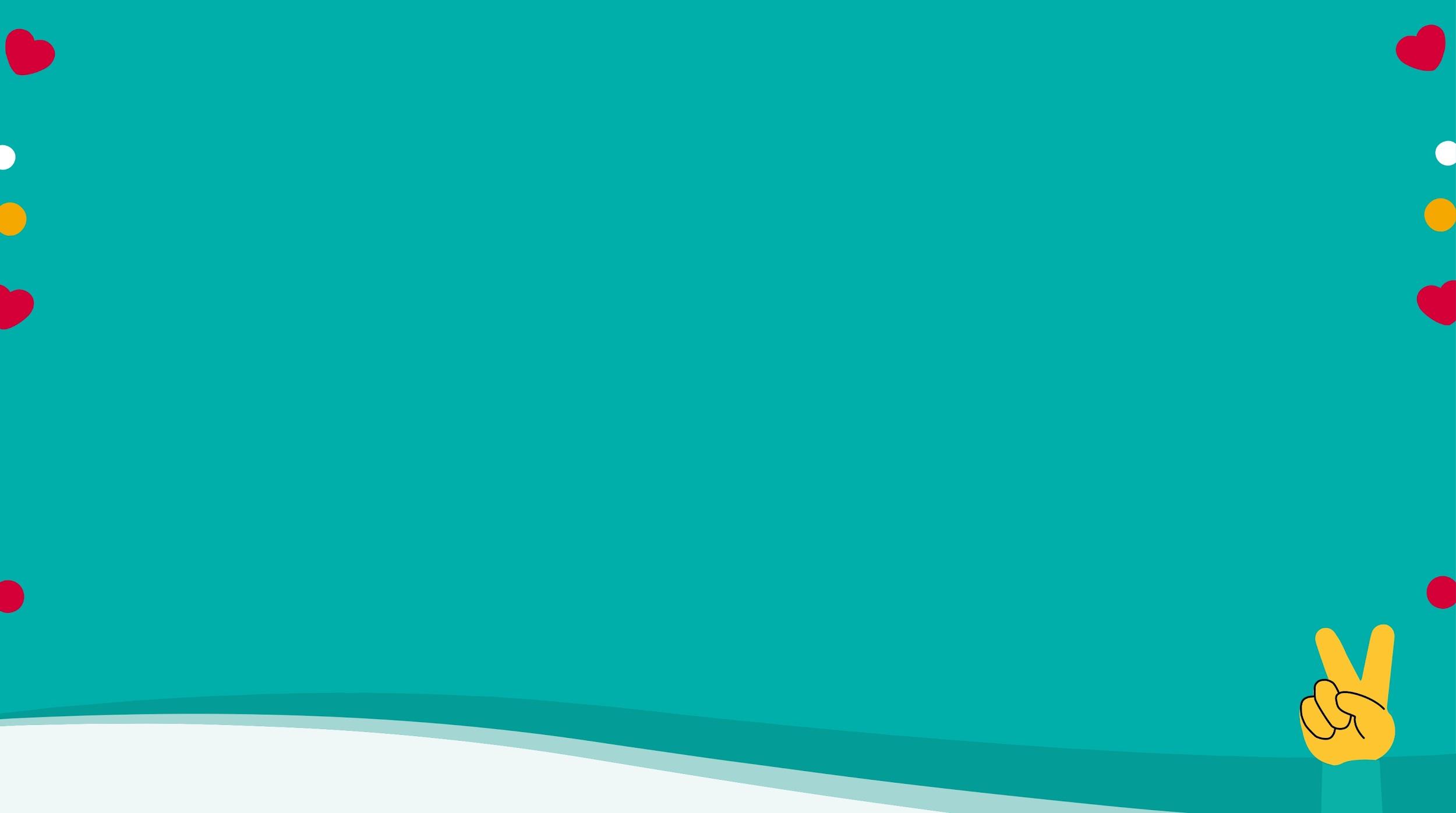 Modelo
Cores
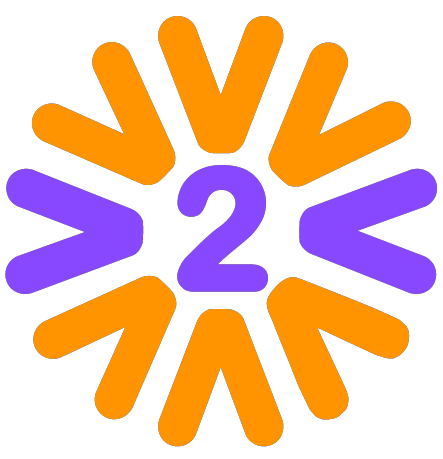 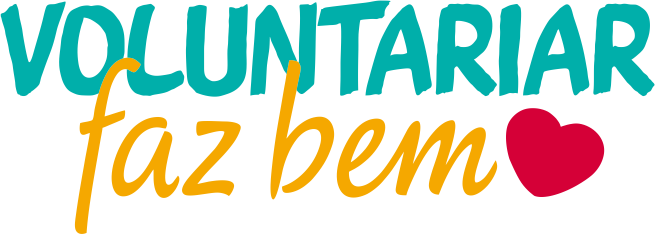 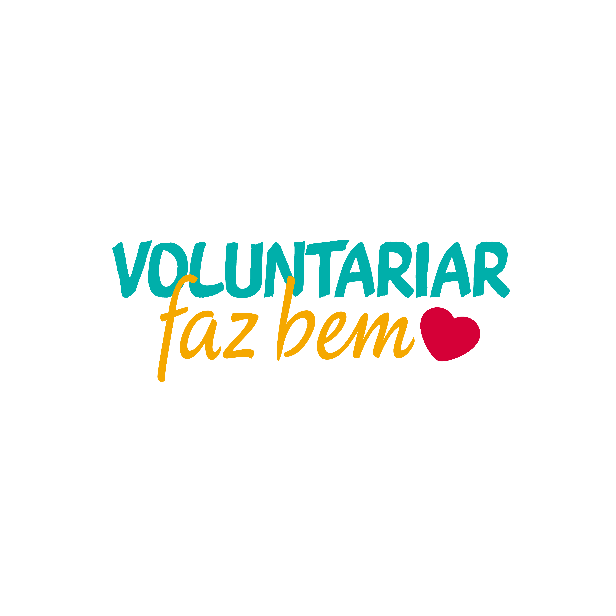 Inserir texto e imagem acima
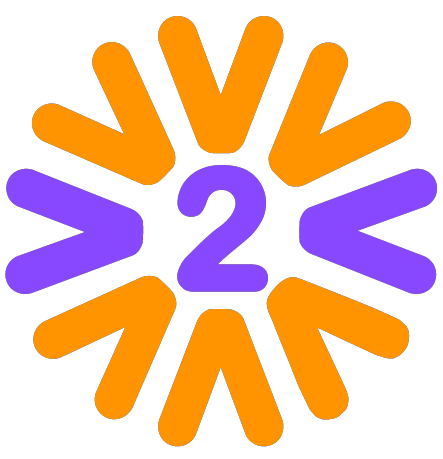 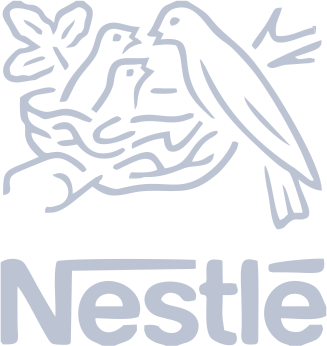